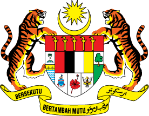 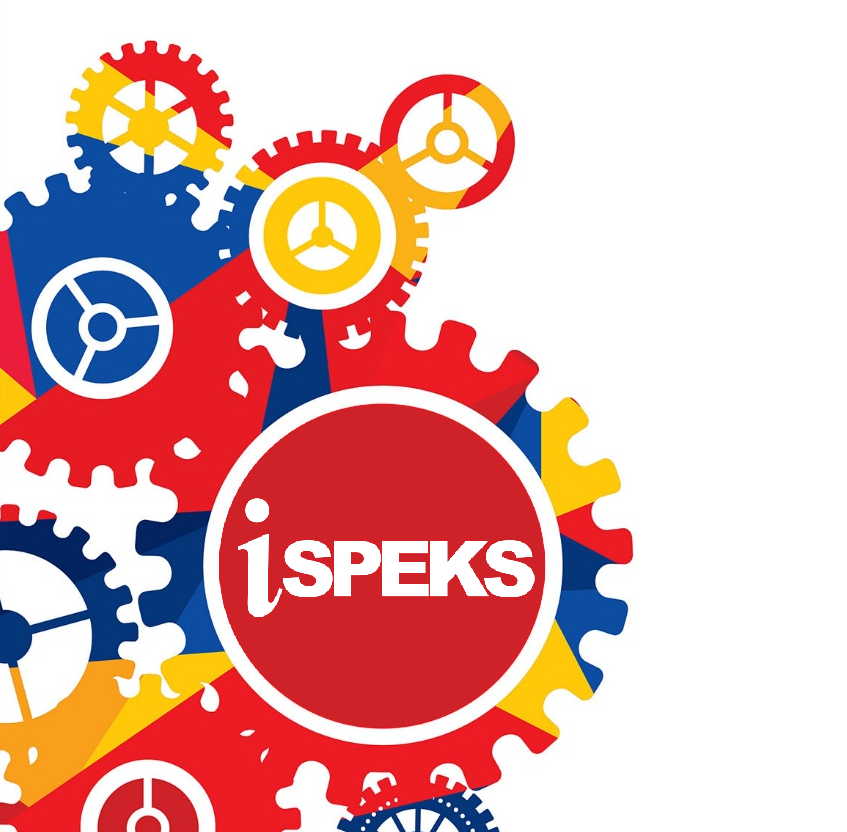 ALIRAN PROSES 


MODUL PINJAMAN
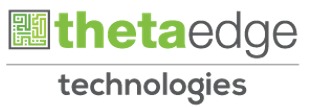 MODUL PINJAMAN (LOAN)
PENDAFTARAN PINJAMAN DITERIMA
PKN PENYEMAK
PKN PENYEDIA
(rekod baru)
PKN PELULUS
MODUL PINJAMAN (LOAN)
NOTIS PENGELUARAN & TERIMAAN PINJAMAN
PINJAMAN DITERIMA
PKN PENYEDIA
(rekod baru)
PKN PELULUS
Penjanaan Jadual Bayaran Balik
TERIMAAN TANPA BIL
PTJ PENYEDIA
PKN PENYEDIA
MODUL AKAUN BELUM TERIMA
* Notis Pengeluaran perlu dilakukan lebih daripada 1 kali (jika perlu) sehingga terimaan wang pinjaman diperolehi kesemuanya.
MODUL PINJAMAN (LOAN)
ARAHAN BAYARAN 
PINJAMAN DITERIMA
PTJ PELULUS
(modul AP)
PKN PENYEMAK
PKN PENYEDIA
(rekod baru)
Dashboard-Integrasi Dalaman
MODUL PENGURUSAN TUNAI (CM)
BN PELULUS
POSTING 
CETAK EFT
MODUL PINJAMAN (LOAN)
PEMBIAYAAN SEMULA PINJAMAN (REFINANCING) – 
PINJAMAN DITERIMA
PKN PENYEMAK
PKN PENYEDIA
(rekod baru)
PKN PELULUS
PKN PENYEDIA
Jana Jadual Bayaran Balik
Sekiranya berlaku Penambahan Amaun dan Lanjut Tempoh Pinjaman
No. Akaun Pinjaman (Baharu)
Jana Jadual Bayaran Balik (Baharu)
MODUL PINJAMAN (LOAN)
PEMBATALAN PINJAMAN –
PINJAMAN DITERIMA
PKN PENYEMAK
PKN PENYEDIA
(rekod baru)
PKN PELULUS
* Pembatalan hanya boleh dilakukan sekiranya belum lagi membuat pengeluaran pinjaman.
MODUL PINJAMAN (LOAN)
PENJADUALAN SEMULA PINJAMAN -
PINJAMAN DITERIMA
PKN PELULUS
PKN PENYEDIA
(rekod baru)
PKN PENYEDIA
Jana Jadual Bayaran Balik
Proses ini dilakukan sekiranya ingin melanjutkan tempoh pinjaman sahaja.
Jana Jadual Bayaran Balik (baharu)
MODUL PINJAMAN (LOAN)
PENYELESAIAN MELALUI GERAN/SAHAM –
PINJAMAN DITERIMA
PKN PELULUS
PKN PENYEDIA
(rekod baru)
Sekiranya penyelesaian pinjaman dibuat menggunakan geran, amaun baki pinjaman dan nilai geran haruslah sama.
MODUL PINJAMAN (LOAN)
PENYESUAIAN PINJAMAN – 
PINJAMAN DITERIMA
PKN PENYEDIA
(rekod baru)
Semakan dibuat berdasarkan Laporan Penyata Baki Pinjaman Kerajaan Persekutuan
Jika sekiranya baki pinjaman belum selesai tidak sama dengan Laporan Penyata Baki Pinjaman Kerajaan Persekutuan, amaun baki pinjaman perlu dimasukkan pada skrin
Cetak Penyata & Lampiran A, B, C, D & E